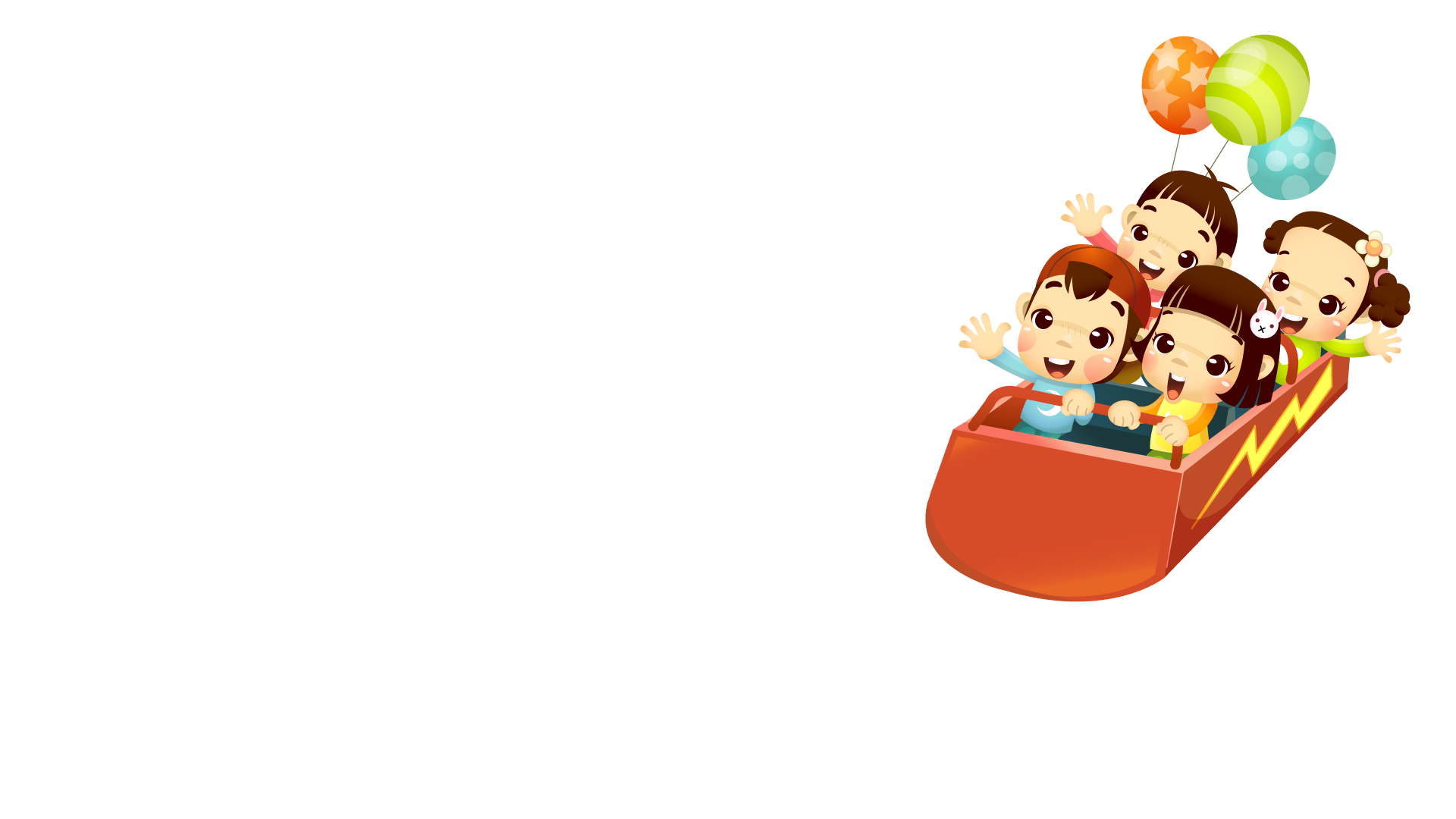 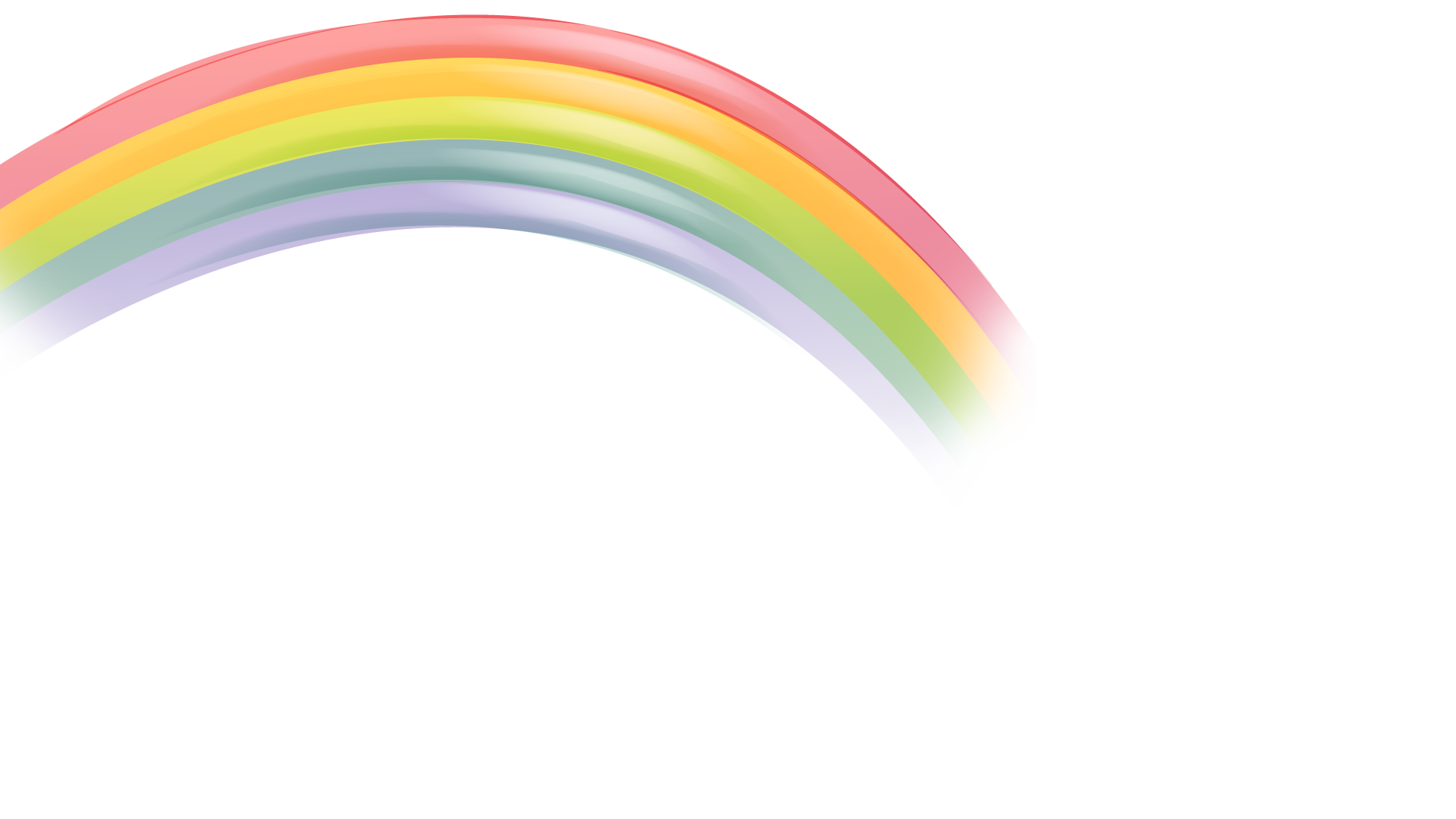 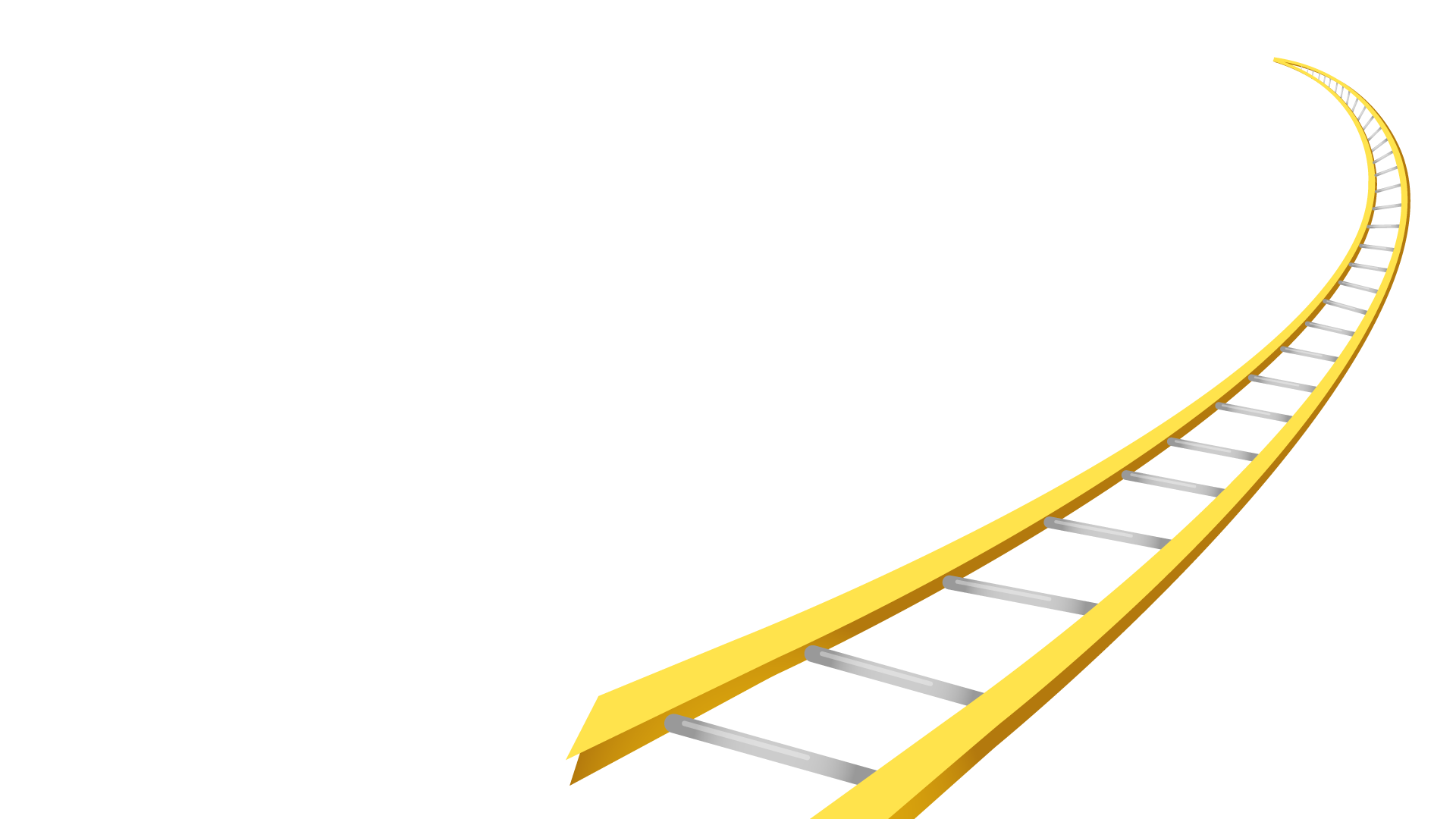 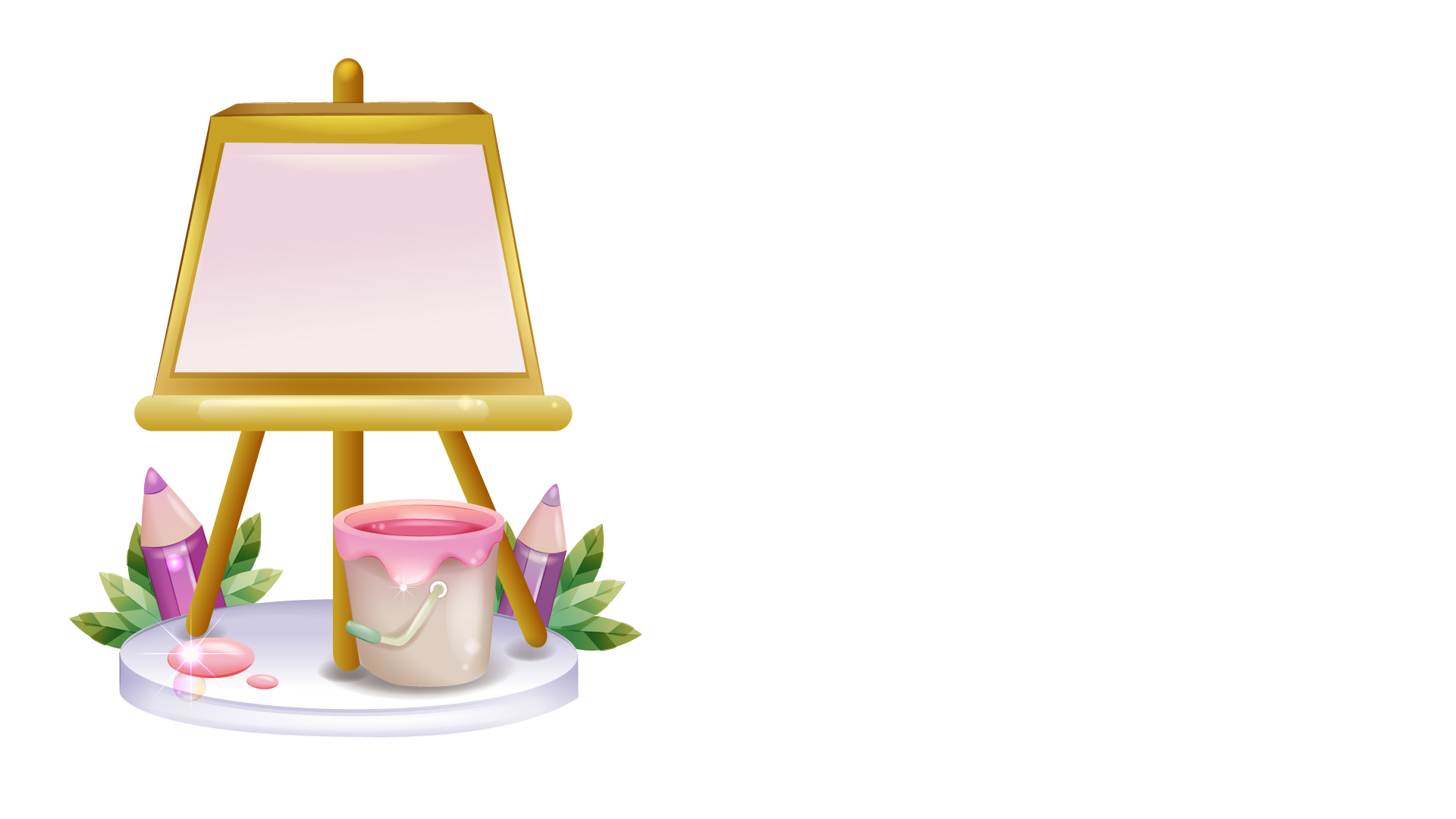 Khởi động
2
8
ĐẤT NƯỚC VÀ CON NGƯỜI
Bài
3
LỚN LÊN BẠN LÀM GÌ
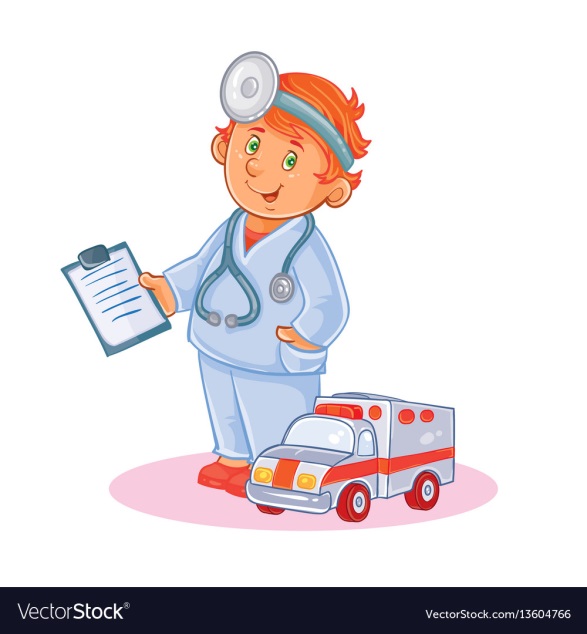 1
Quan sát các hình dưới đây
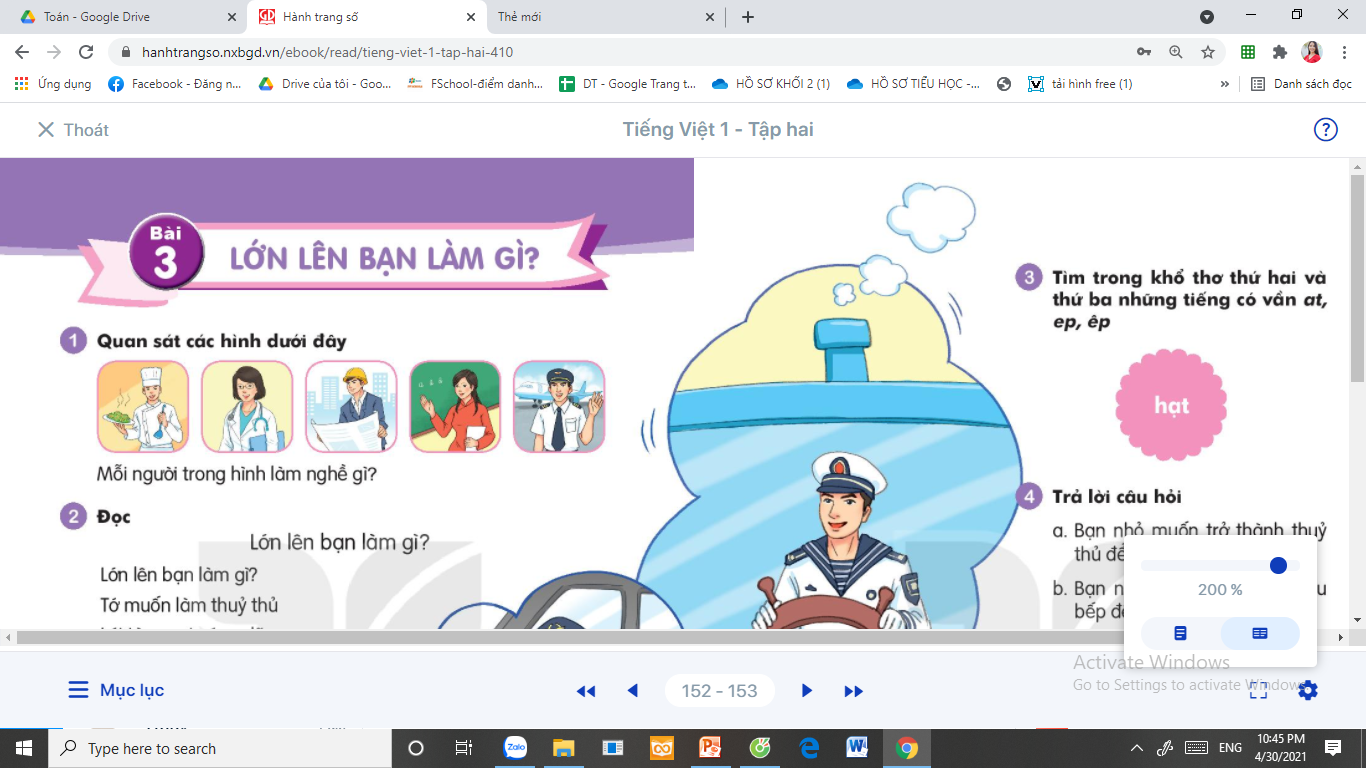 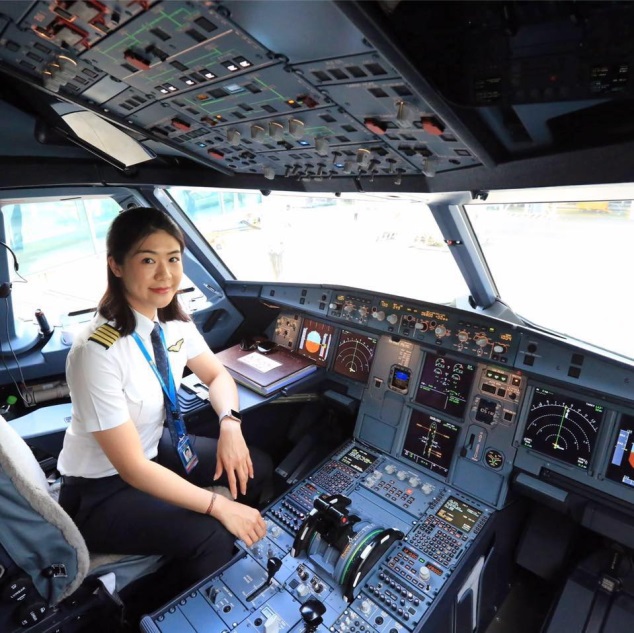 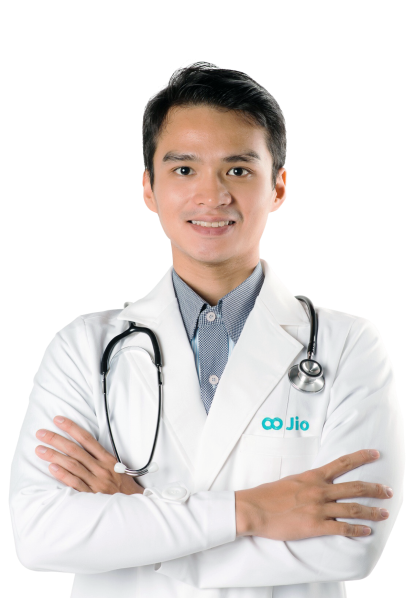 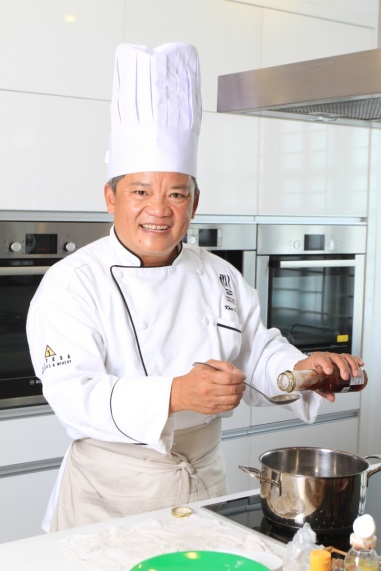 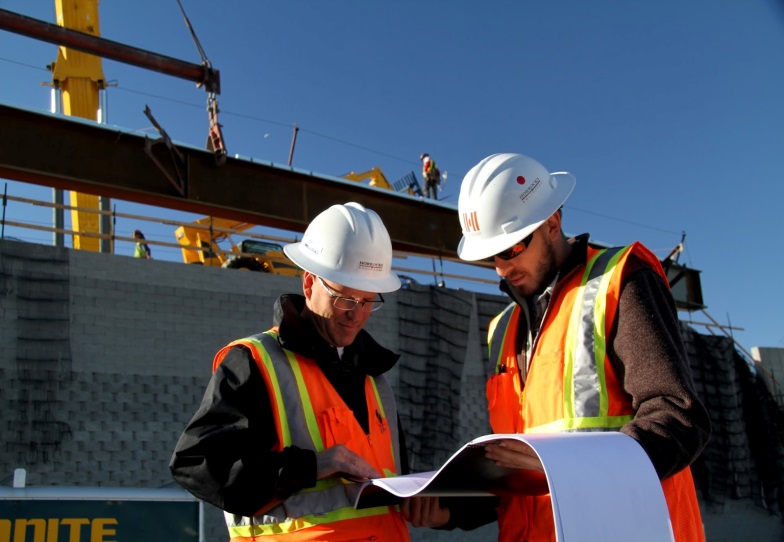 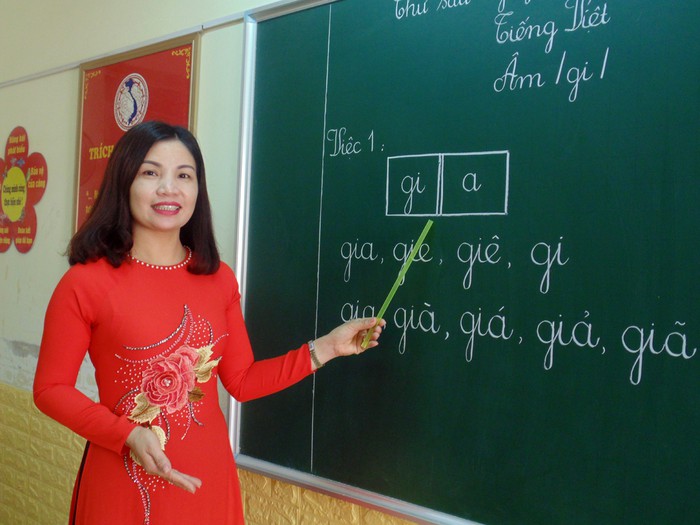 Mỗi người trong hình làm nghề gì?
2
Đọc
Lớn lên bạn làm gì?
Lớn lên bạn làm gì?
Tớ muốn làm thuỷ thủ
Lái tàu vượt sóng dữ,
Băng qua nhiều đại dương.
Lớn lên bạn làm gì?
A, tớ đi gieo hạt…
Mỗi khi vào mùa gặt
Lúa vàng reo trên đồng.
Lớn lên bạn làm gì?
Tớ sẽ làm đầu bếp, 
làm bánh ngọt thật đẹp, 
Nấu món mì… siêu ngon.
Lớn lên bạn làm gì?
Câu hỏi này… khó quá!
Để tớ làm bài đã…
Rồi ngày mai, nghĩ dần…
(Thái Dương)
2
Đọc
Lớn lên bạn làm gì?
Lớn lên bạn làm gì?
Tớ muốn làm thuỷ thủ
Lái tàu vượt sóng dữ,
Băng qua nhiều đại dương.
Lớn lên bạn làm gì?
A, tớ đi gieo hạt…
Mỗi khi vào mùa gặt
Lúa vàng reo trên đồng.
Lớn lên bạn làm gì?
Tớ sẽ làm đầu bếp, 
Làm bánh ngọt thật đẹp, 
Nấu món mì… siêu ngon.
Lớn lên bạn làm gì?
Câu hỏi này… khó quá!
Để tớ làm bài đã…
Rồi ngày mai, nghĩ dần…
(Thái Dương)
lớn lên
đại dương
thuỷ thủ
mùa gặt
lái tàu
1
2
3
4
5
Luyện đọc
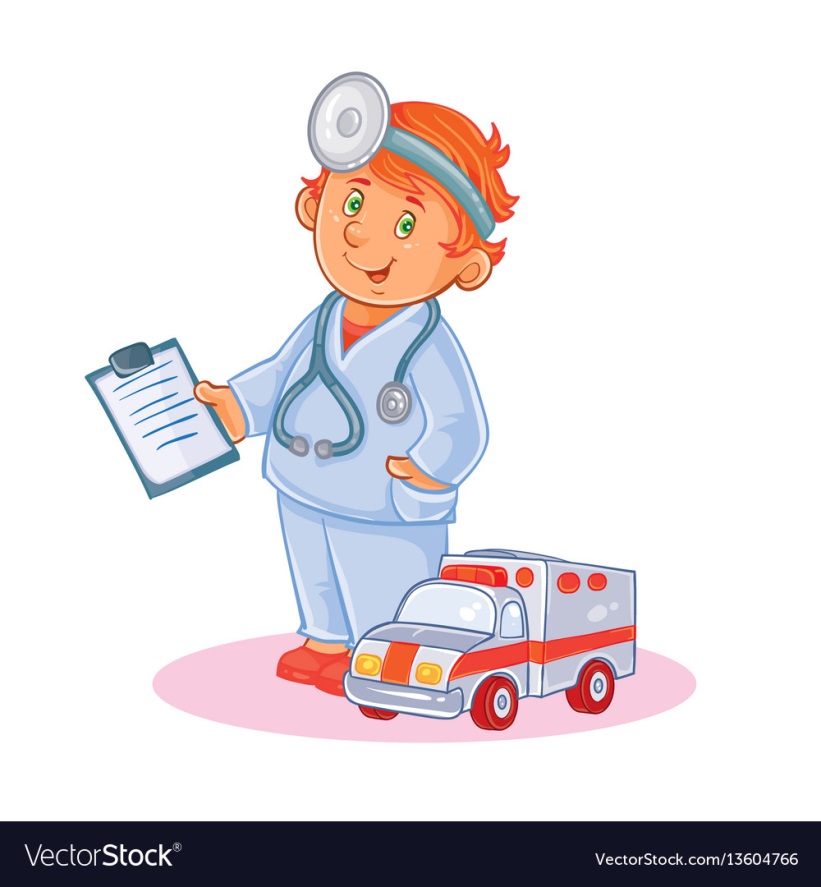 Lớn lên bạn làm gì?
Lớn lên bạn làm gì?
Tớ muốn làm thuỷ thủ
Lái tàu vượt sóng dữ,
Băng qua nhiều đại dương.
Lớn lên bạn làm gì?
A, tớ đi gieo hạt…
Mỗi khi vào mùa gặt
Lúa vàng reo trên đồng.
Lớn lên bạn làm gì?
Tớ sẽ làm đầu bếp, 
làm bánh ngọt thật đẹp, 
Nấu món mì… siêu ngon.
Lớn lên bạn làm gì?
Câu hỏi này… khó quá!
Để tớ làm bài đã…
Rồi ngày mai, nghĩ dần…
(Thái Dương)
[Speaker Notes: Đọc nối tiếp câu, khổ thơ]
Thuỷ thủ	:
người làm việc trên tàu thuỷ.
Sóng dữ	:
sóng lớn và nguy hiểm.
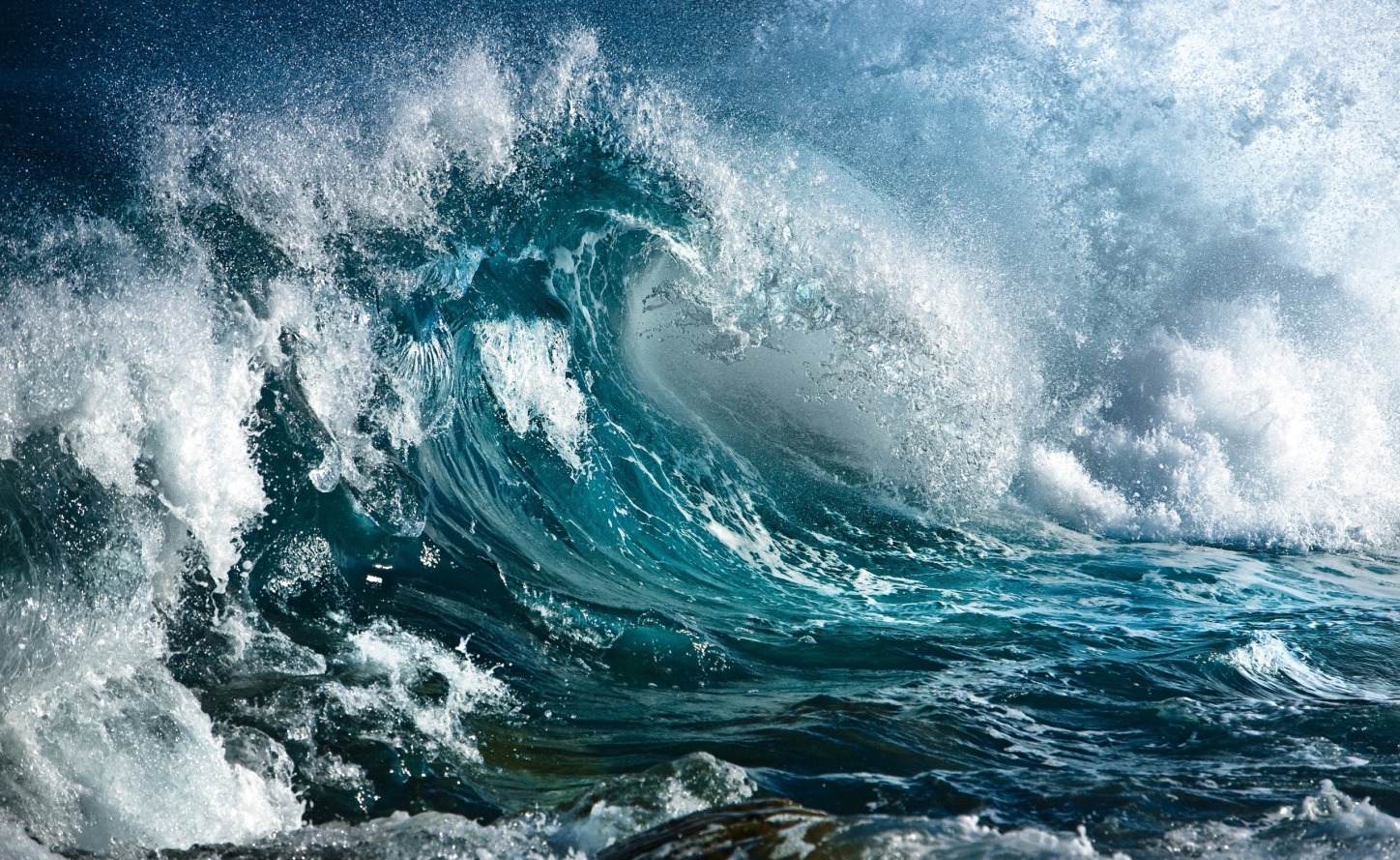 Đầu bếp:
người nấu ăn (thường chỉ người chuyên làm nghề nấu ăn.
Gieo:
rắc hạt xuống đất để cho mọc thành cây (gieo hạt: ý nói trồng trọt).
Gieo hạt
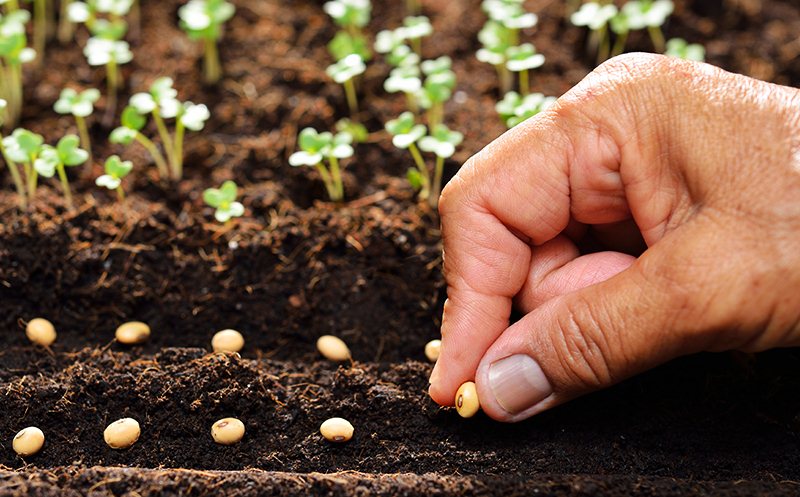 Lớn lên bạn làm gì?
Lớn lên bạn làm gì?
Tớ muốn làm thuỷ thủ
Lái tàu vượt sóng dữ,
Băng qua nhiều đại dương.
Lớn lên bạn làm gì?
A, tớ đi gieo hạt…
Mỗi khi vào mùa gặt
Lúa vàng reo trên đồng.
Lớn lên bạn làm gì?
Tớ sẽ làm đầu bếp, 
làm bánh ngọt thật đẹp, 
Nấu món mì… siêu ngon.
Lớn lên bạn làm gì?
Câu hỏi này… khó quá!
Để tớ làm bài đã…
Rồi ngày mai, nghĩ dần…
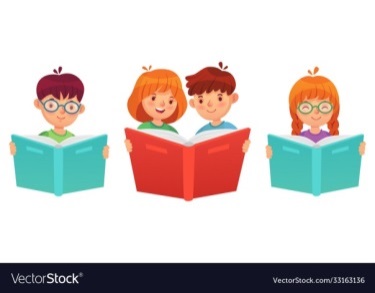 (Thái Dương)
[Speaker Notes: Đọc thi đua]
3
Tìm trong khổ thơ thứ hai và thứ ba những tiếng có vần at, ep, êp
Lớn lên bạn làm gì?
Tớ sẽ làm đầu bếp, 
làm bánh ngọt thật đẹp, 
Nấu món mì… siêu ngon.
bếp
đẹp
Lớn lên bạn làm gì?
A, tớ đi gieo hạt…
Mỗi khi vào mùa gặt
Lúa vàng reo trên đồng.
hạt
[Speaker Notes: HS phát hiện từ cùng vần xong, GV hỏi hai chữ đó cùng vần gì?]
4
Trả lời câu hỏi
Lớn lên bạn làm gì?
Lớn lên bạn làm gì?
Tớ muốn làm thuỷ thủ
Lái tàu vượt sóng dữ,
Băng qua nhiều đại dương.
Lớn lên bạn làm gì?
A, tớ đi gieo hạt…
Mỗi khi vào mùa gặt
Lúa vàng reo trên đồng.
Lớn lên bạn làm gì?
Tớ sẽ làm đầu bếp, 
làm bánh ngọt thật đẹp, 
Nấu món mì… siêu ngon.
Lớn lên bạn làm gì?
Câu hỏi này… khó quá!
Để tớ làm bài đã…
Rồi ngày mai, nghĩ dần…
(Thái Dương)
[Speaker Notes: Gọi HS đọc lại bài]
Bạn nhỏ muốn trở thành thuỷ thuỷ để làm gì?
Bạn nhỏ muốn là thuỷ thủ để lái tàu vượt sóng dữ, băng qua nhiều đại dương.
Bạn nhỏ muốn trở thành đầu bếp để làm gì?
Bạn nhỏ muốn là đầu bếp để làm những chiếc bánh ngọt thật đẹp, nấu món mì siêu ngon.
Trong khổ thơ thứ 3, bạn nhỏ muốn làm nghề gì?
Bạn nhỏ trong khổ thơ thứ ba muốn làm người gieo hạt (tức là người nông dân).
[Speaker Notes: GV GD cho HS biết nghề nào cũng cao quý…]
5
Học thuộc lòng khổ thơ cuối
Lớn lên bạn làm gì?
A, tớ đi gieo hạt…
Mỗi khi vào mùa gặt
Lúa vàng reo trên đồng.

Lớn lên bạn làm gì?
Câu hỏi này… khó quá!
Để tớ làm bài đã…
Rồi ngày mai, nghĩ dần…
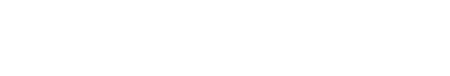 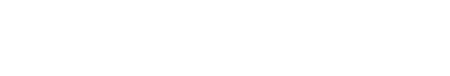 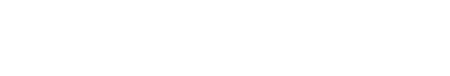 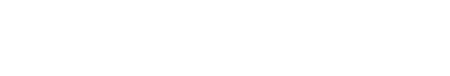 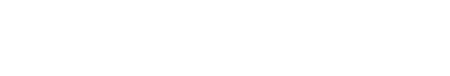 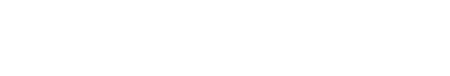 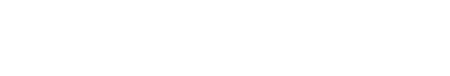 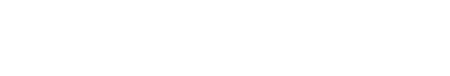 6
Trao đổi: Lớn lên em thích làm nghề gì? Vì sao?
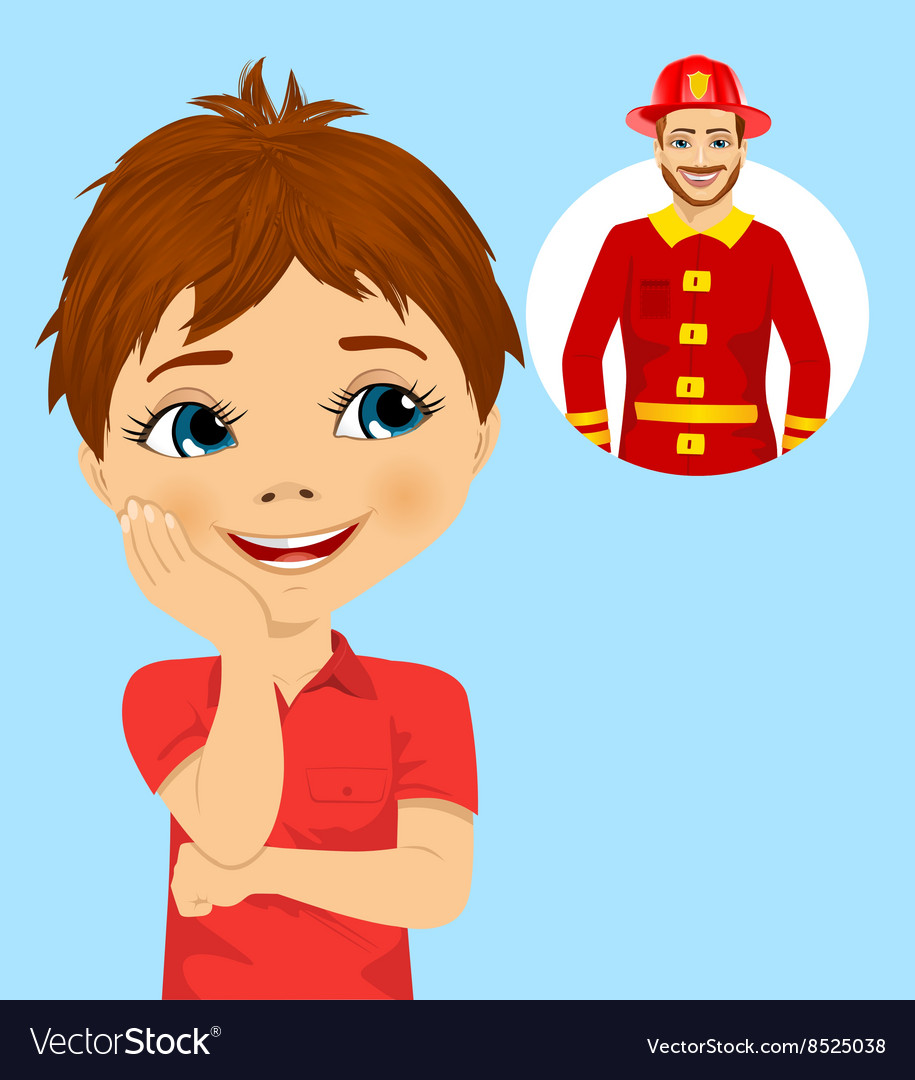 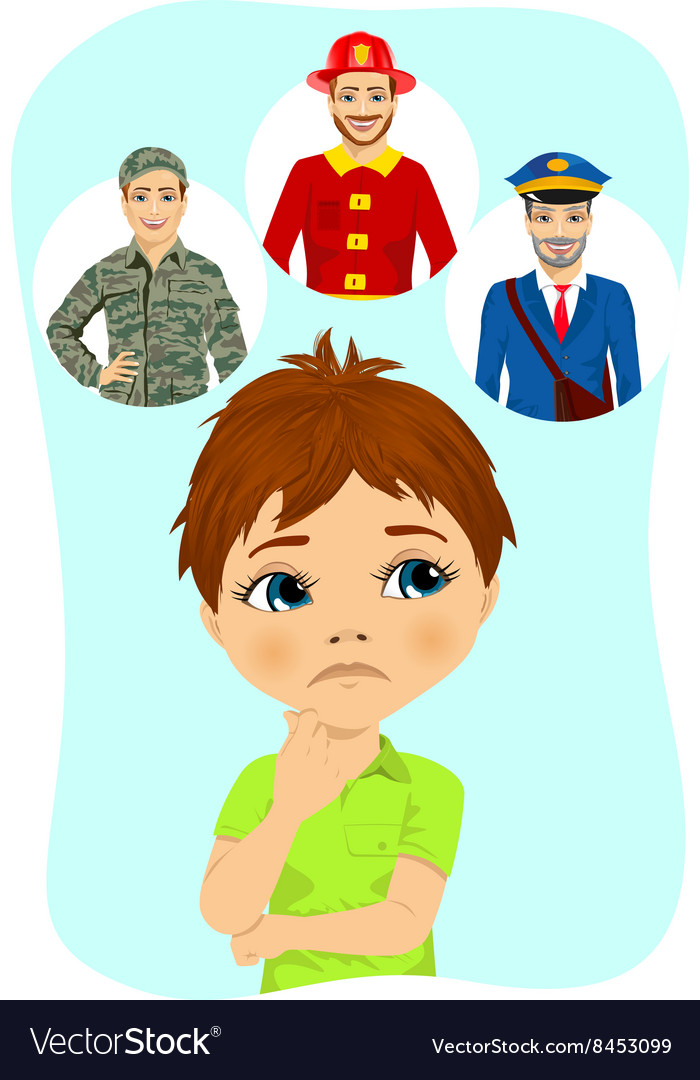 [Speaker Notes: HS tự nói về bản thân]
Dặn dò:
Xem lại bài đã học (trang 152, 153).
Chuẩn bị bài mới: Ruộng bậc thang (trang 154).